Fig. 8 —Scatter plots of the factors in the result of principal component analysis. Symbols indicate respective ...
J Mammal, Volume 93, Issue 3, 28 June 2012, Pages 839–850, https://doi.org/10.1644/11-MAMM-A-296.1
The content of this slide may be subject to copyright: please see the slide notes for details.
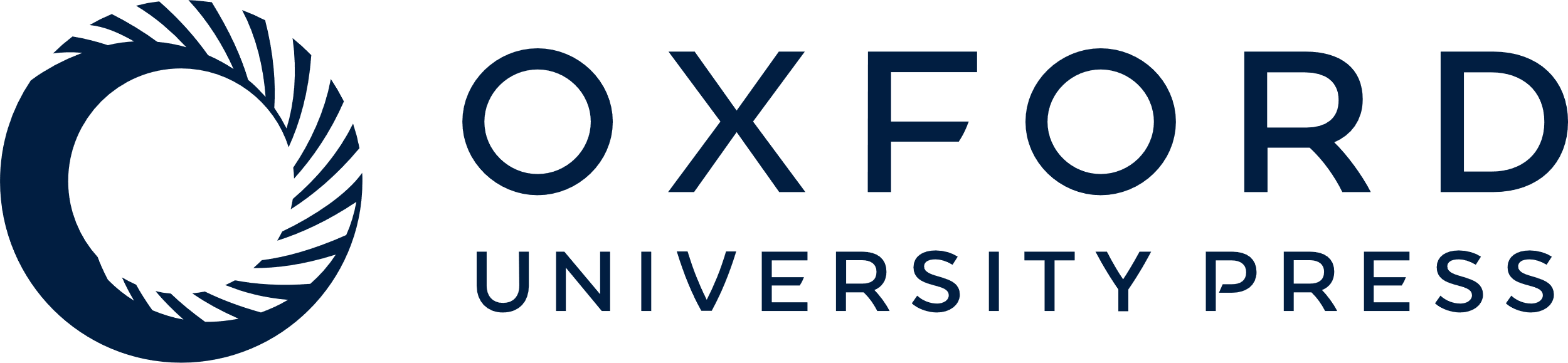 [Speaker Notes: Fig. 8 —Scatter plots of the factors in the result of principal component analysis. Symbols indicate respective species described in Fig. 7.


Unless provided in the caption above, the following copyright applies to the content of this slide: © 2012 American Society of Mammalogists]